TIẾNG VIỆT 1
Tập 2
Tuần 30
Tập viết: Tô chữ hoa I, K
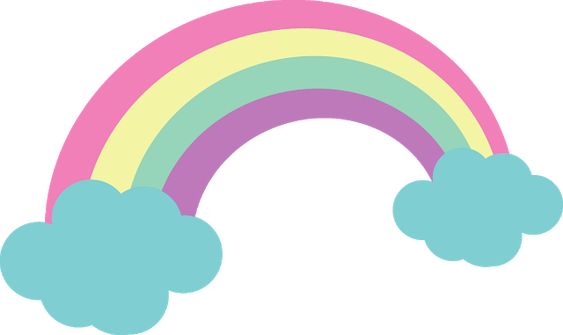 Khởi động
Tô chữ hoa: I, K
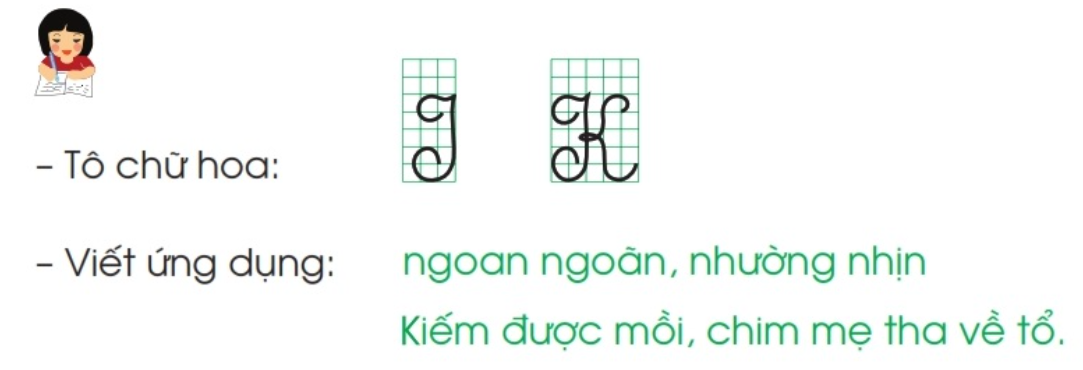 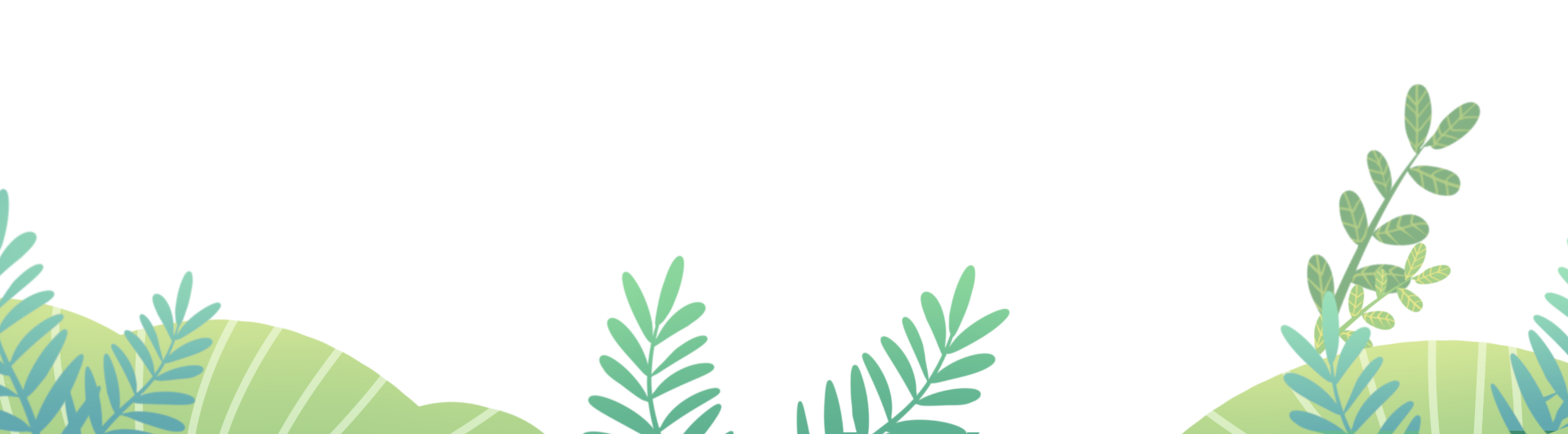 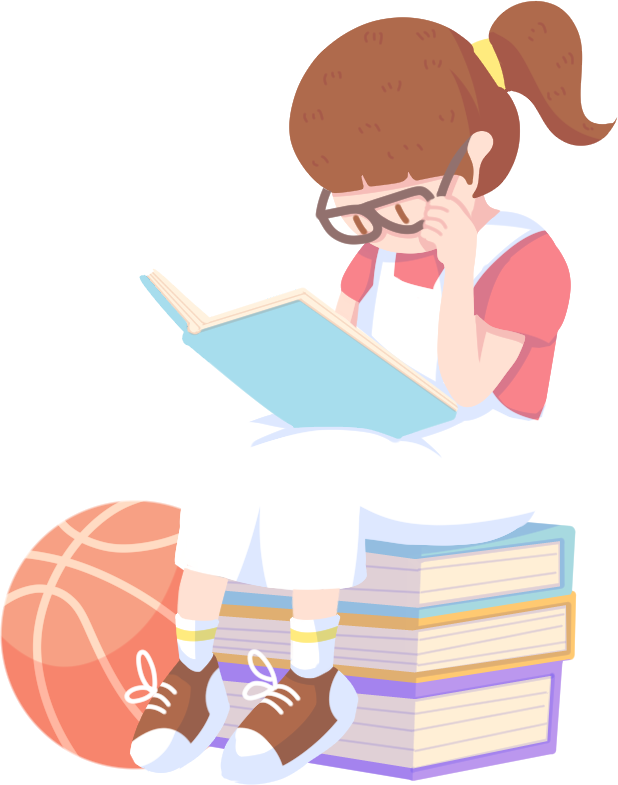 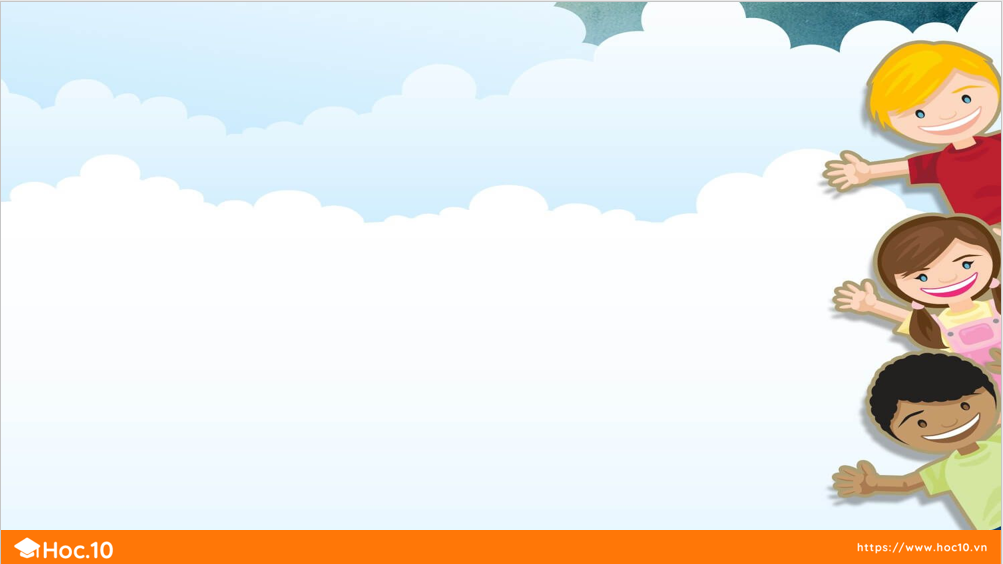 Quan sát, nhận xét
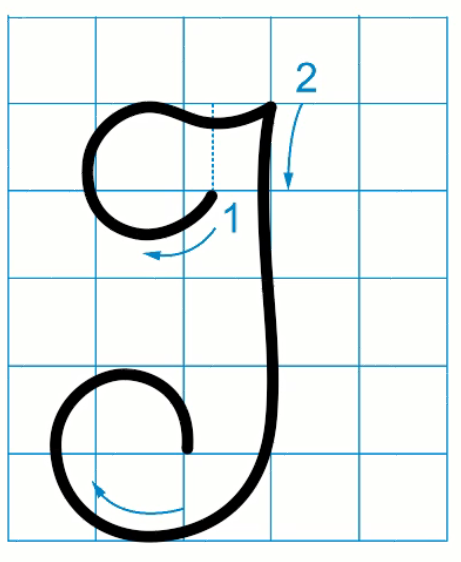 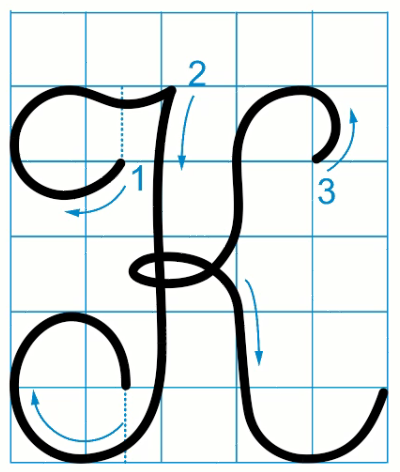 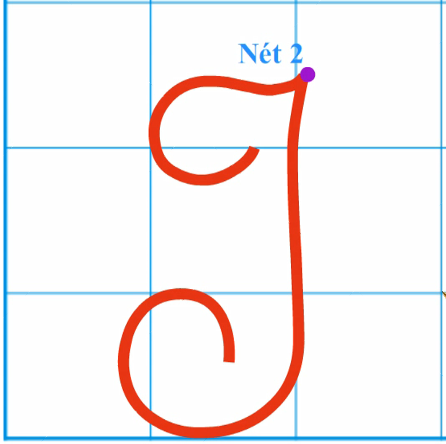 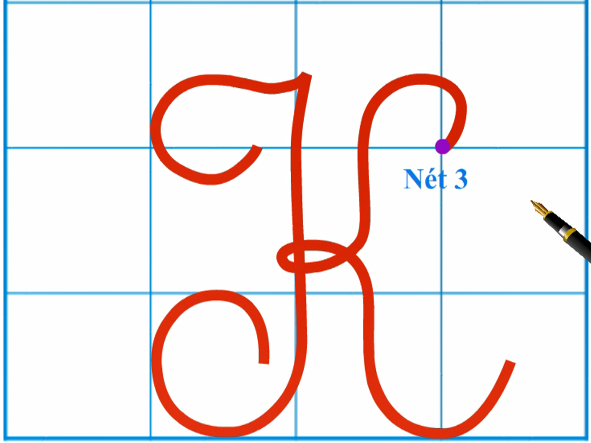 4
4
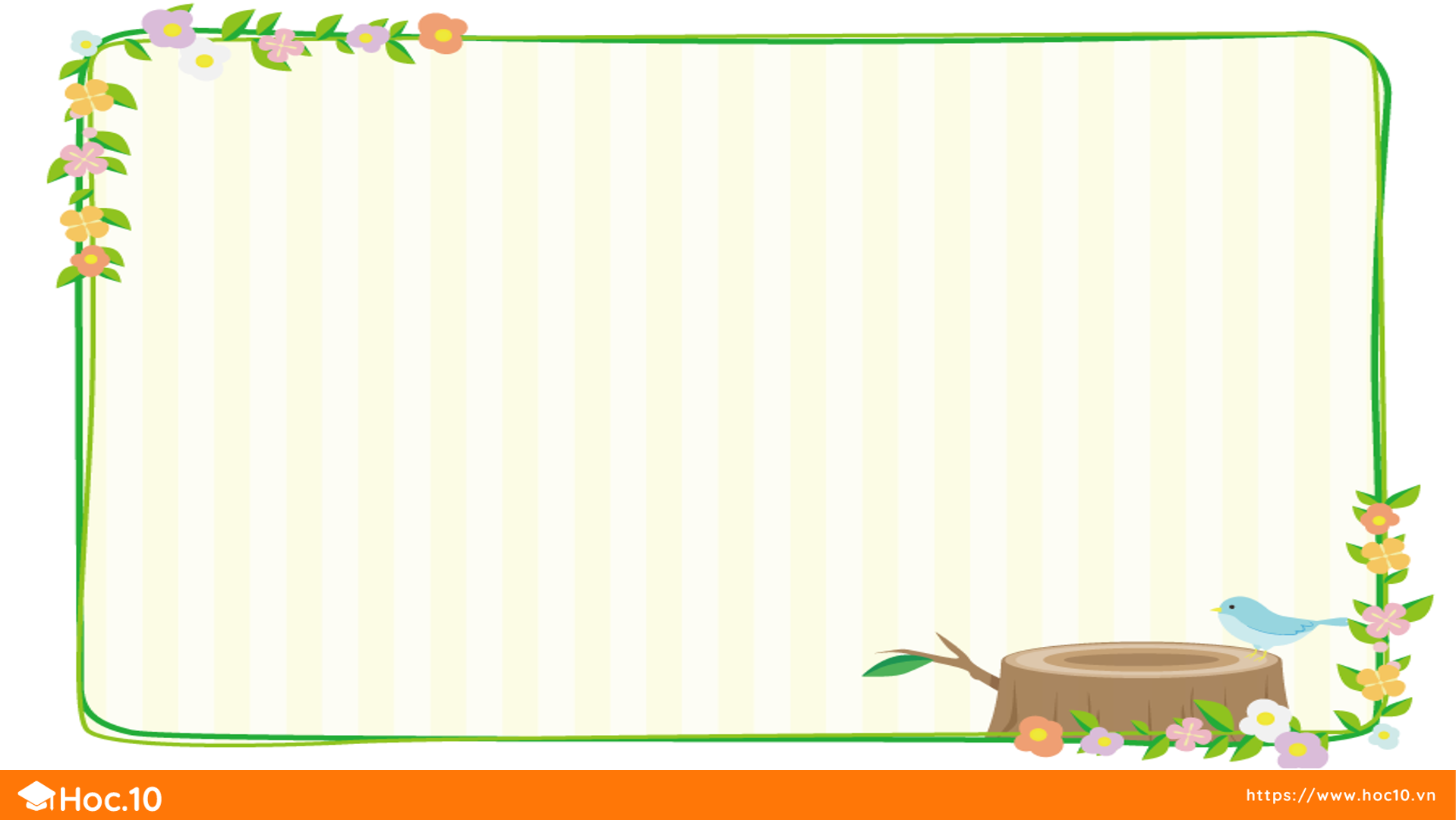 Chữ hoa I
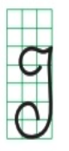 - Chữ I hoa gồm mấy nét?
Chữ I hoa gồm 2 nét.
- Đó là các nét nào?
* Nét 1: Là kết hợp của 2 nét cơ bản: cong trái và thẳng ngang, (lượn hai đầu) – tô giống nét đầu của chữ H hoa .

* Nét 2: (Móc ngược trái) từ trên xuống dưới, dừng bút trên đường kẻ 2.
5
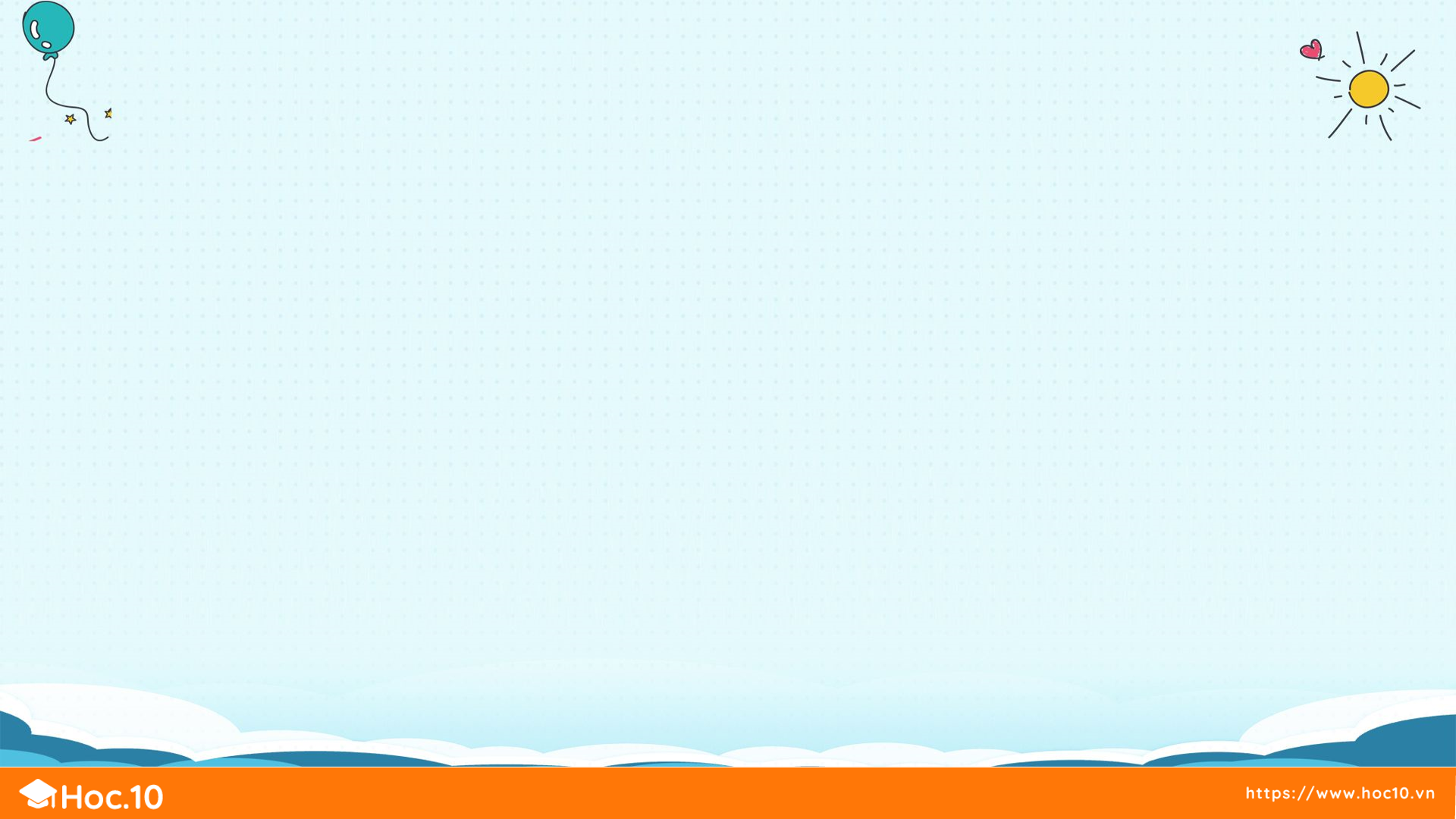 Chữ hoa K
- Chữ K hoa gồm mấy nét?
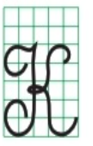 Chữ K hoa gồm 3 nét.
- Đó là các nét nào?
* Nét 1: giống như nét đầu ở chữ I hoa, H hoa.
* Nét 2: là nét móc ngược trái, tô từ trên xuống dưới.
* Nét 3: là nét kết hợp của 2 nét cơ bản (móc xuôi phải và móc ngược phải)  nối liền nhau, tô nét móc xuôi phải trước, đến giữa thân chữ thì tạo vòng xoắn nhỏ lồng vào than nét 2 rồi tô tiếp nét móc ngược phải, dừng bút ở đường kẻ 2.
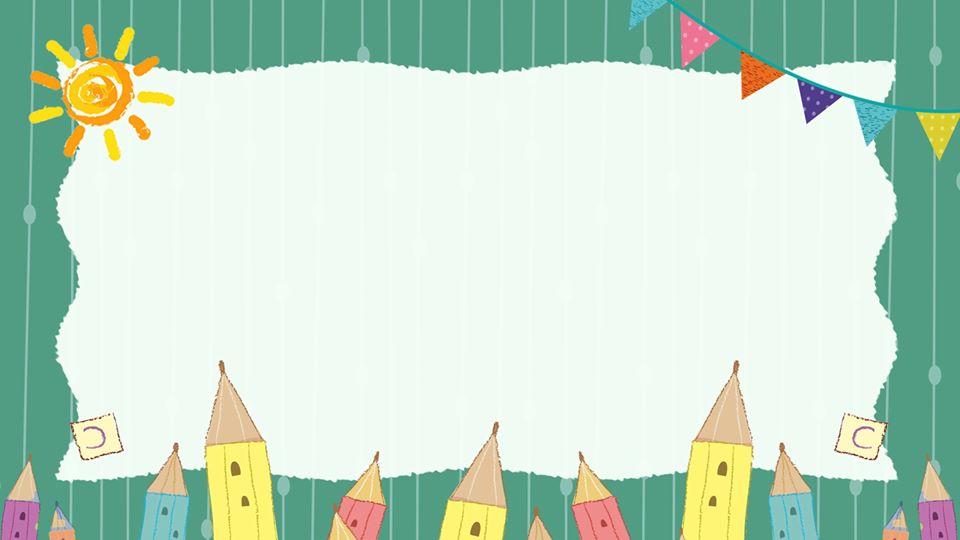 Quan sát mẫu chữ cỡ vừa
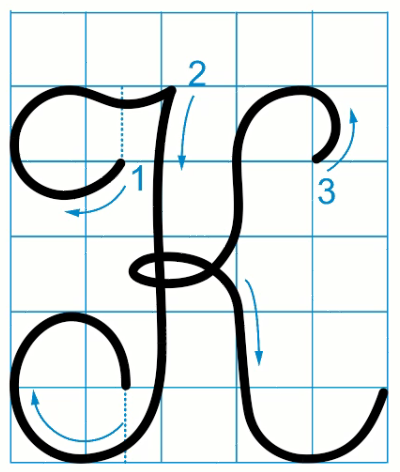 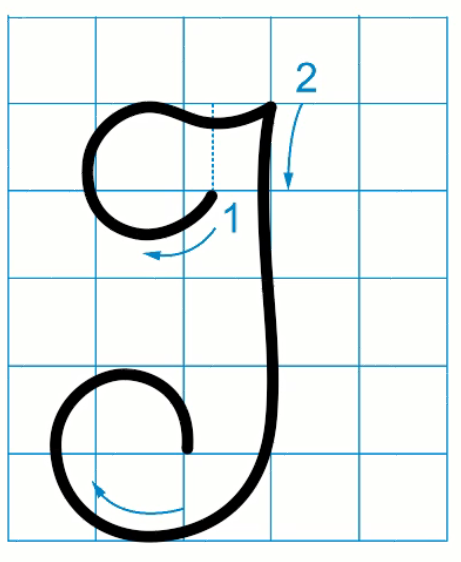 7
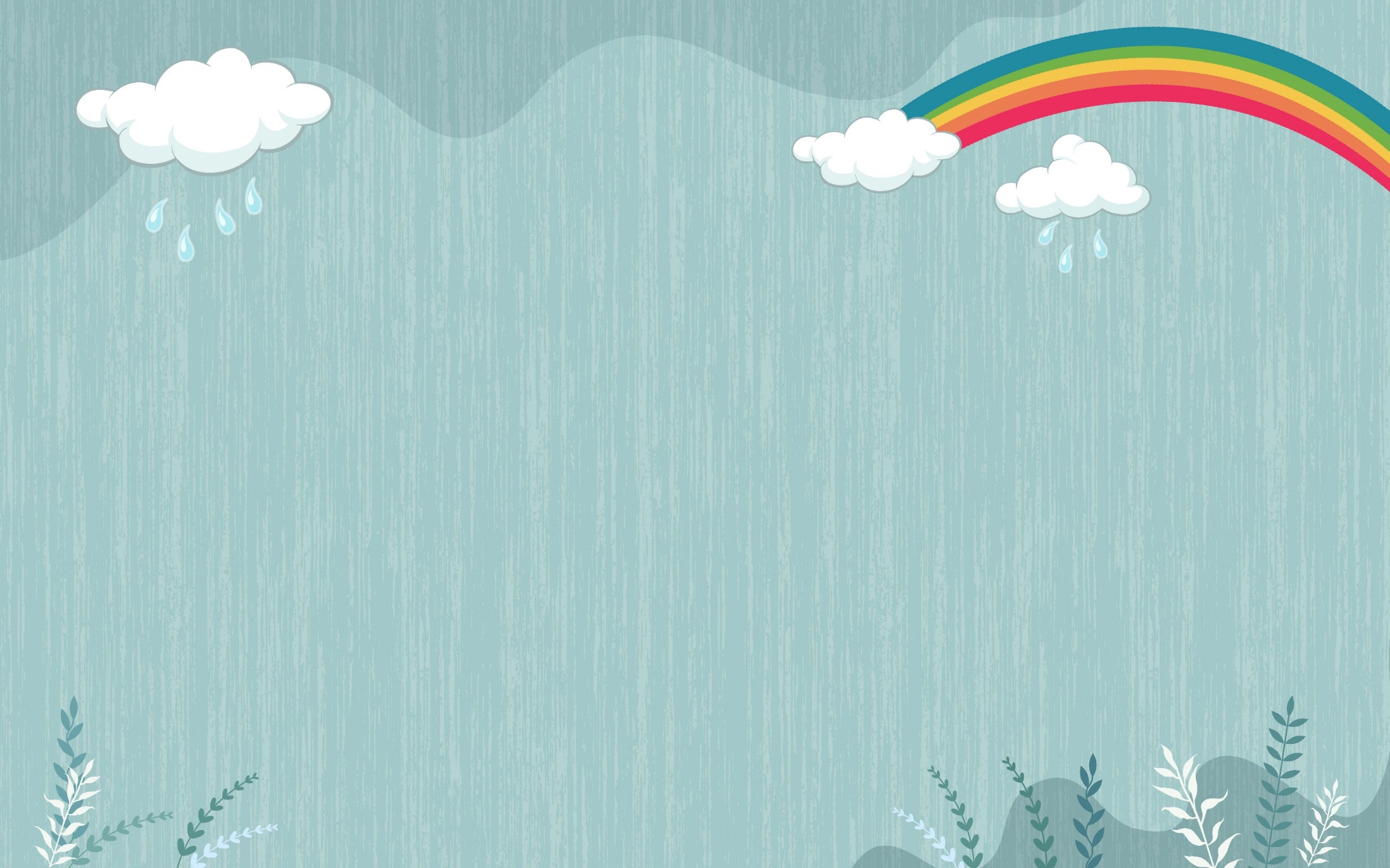 Quan sát mẫu chữ cỡ nhỏ
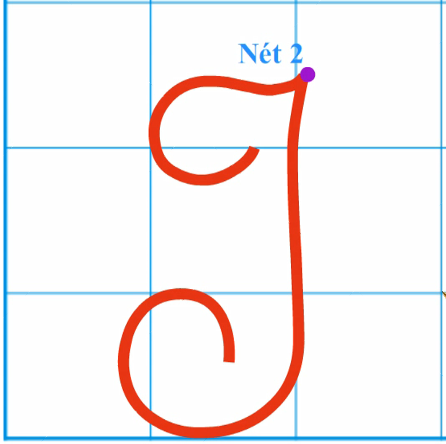 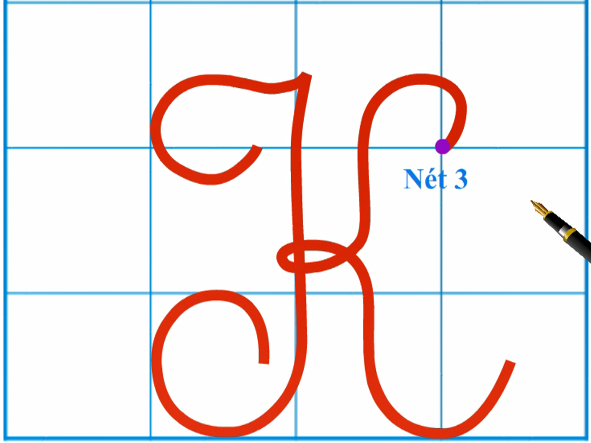 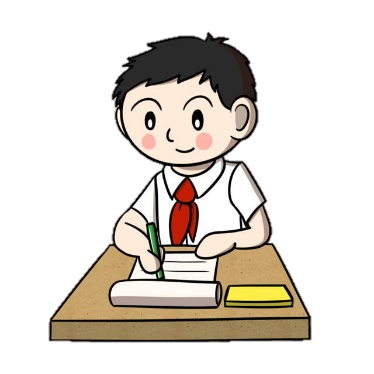 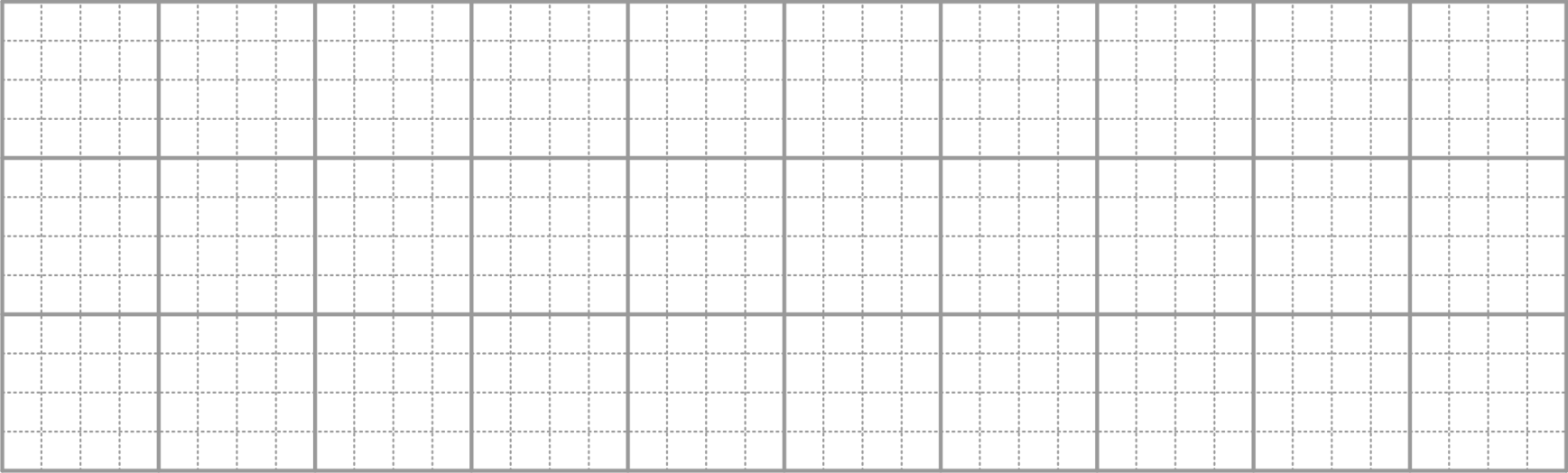 Tô chữ hoa I, K
I
I
I
I
I
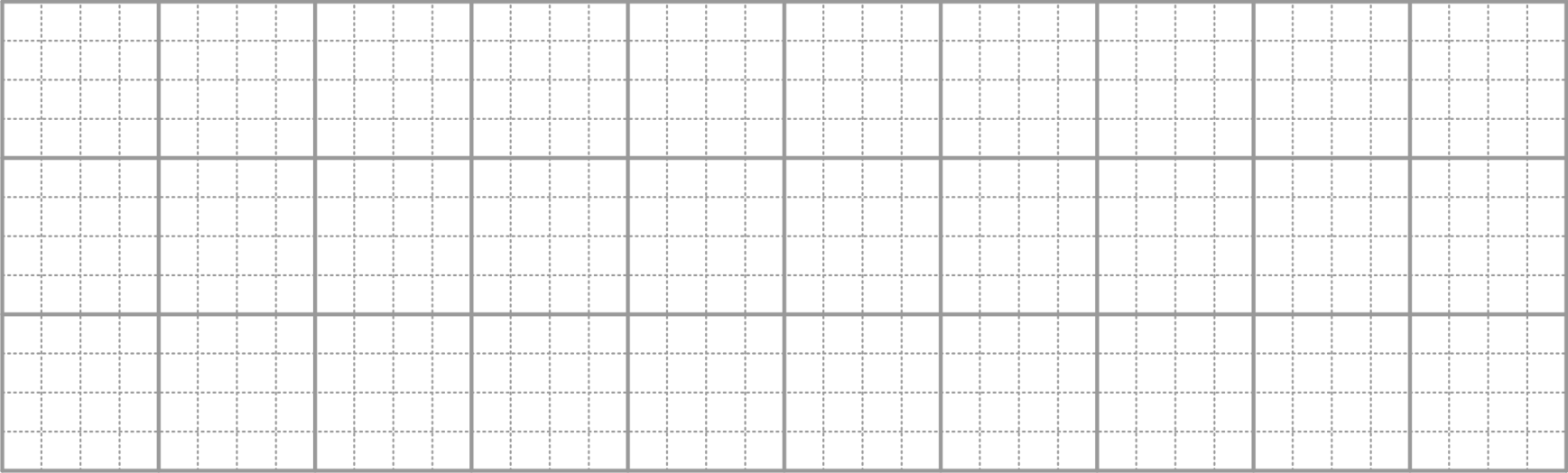 K
K
K
K
K
I
I
I
I
I
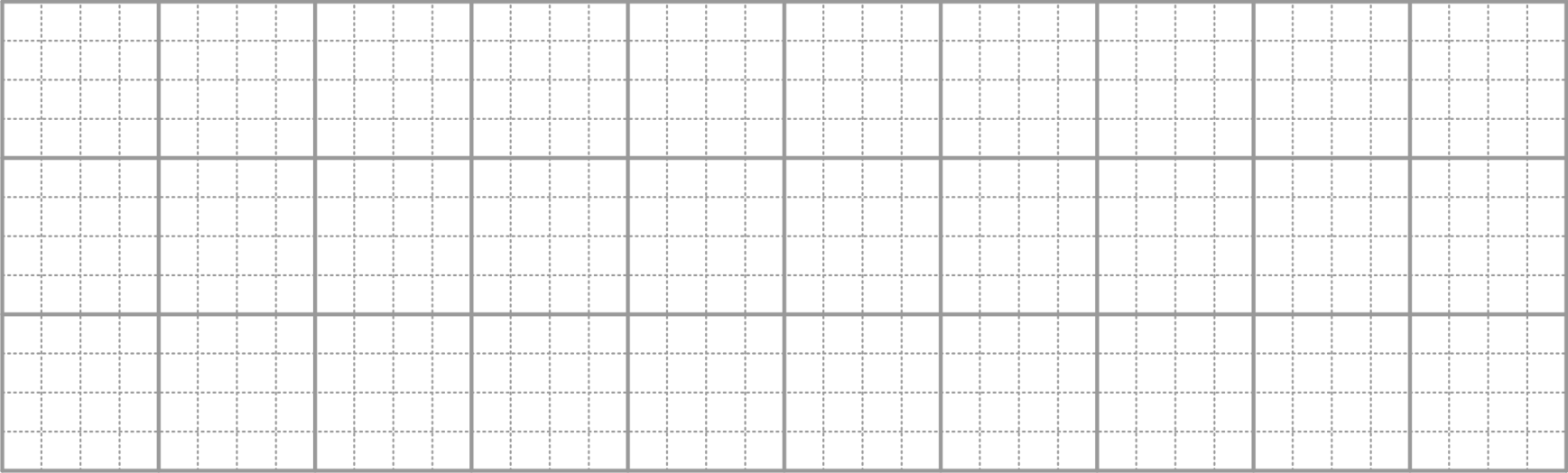 K
K
K
K
K
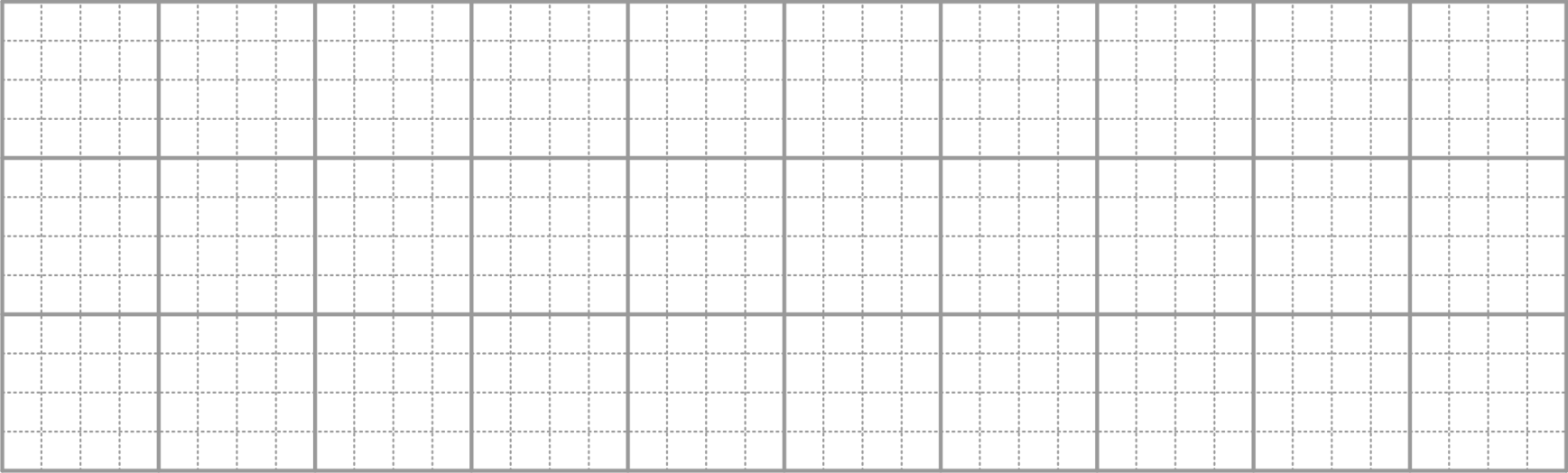 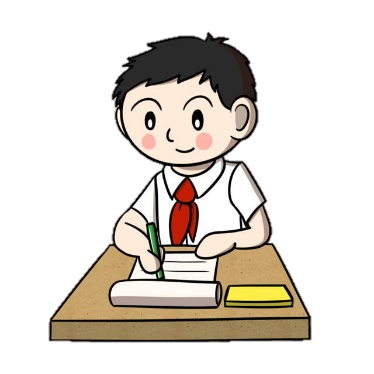 Viết từ, câu ứng dụng
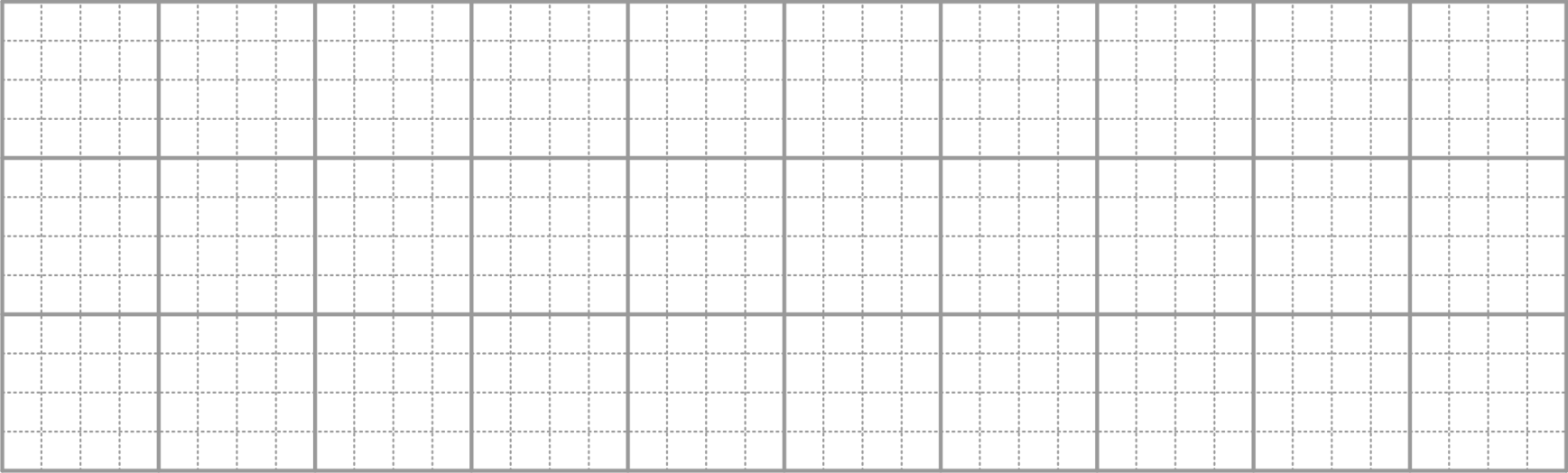 ngΞn ngφãn
nhường nhịn
Kiếm đưϑ mē, chim mẹ tha ωϙ tổ.
b. Viết từ ứng dụng
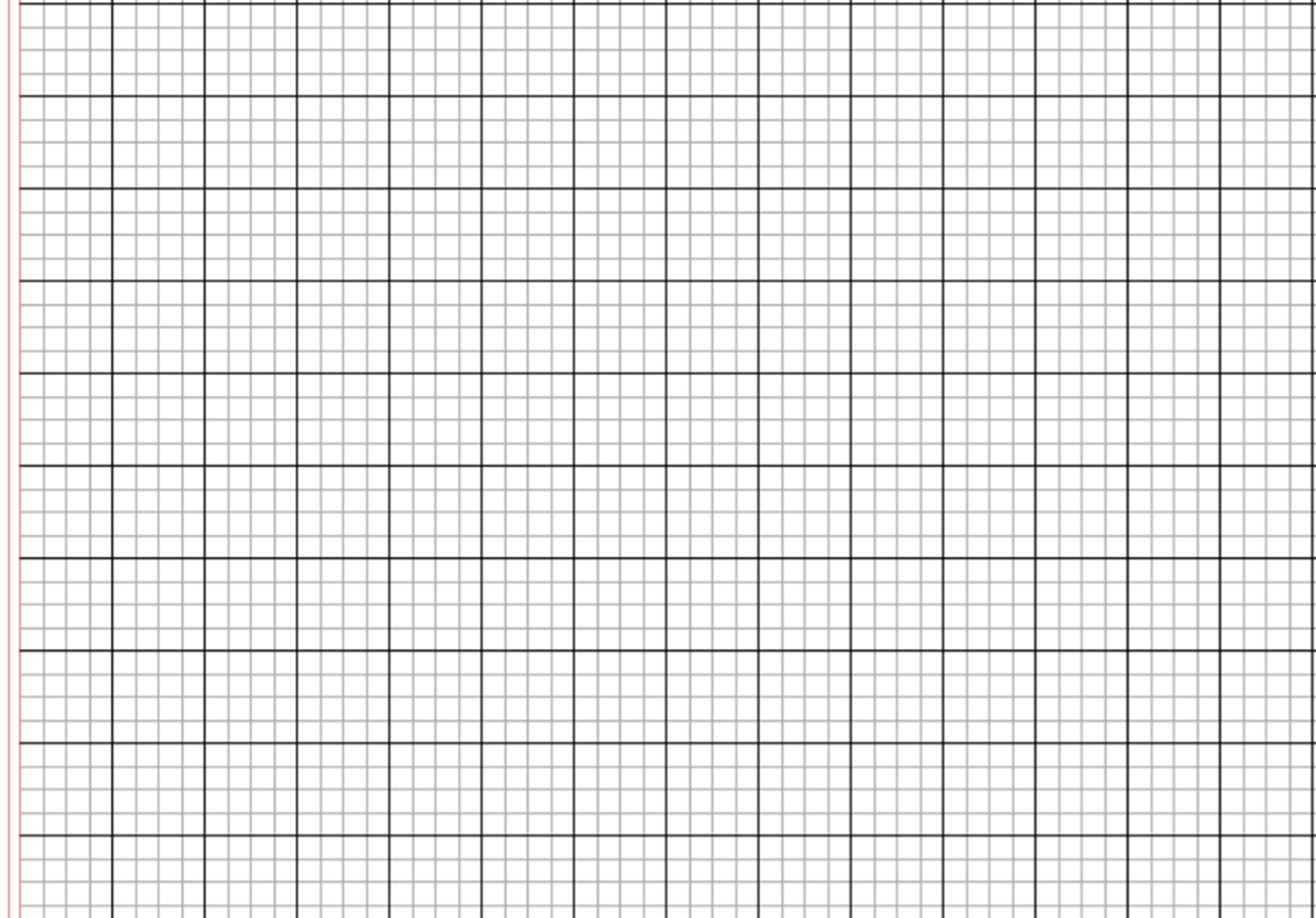 ngΞn ngφãn
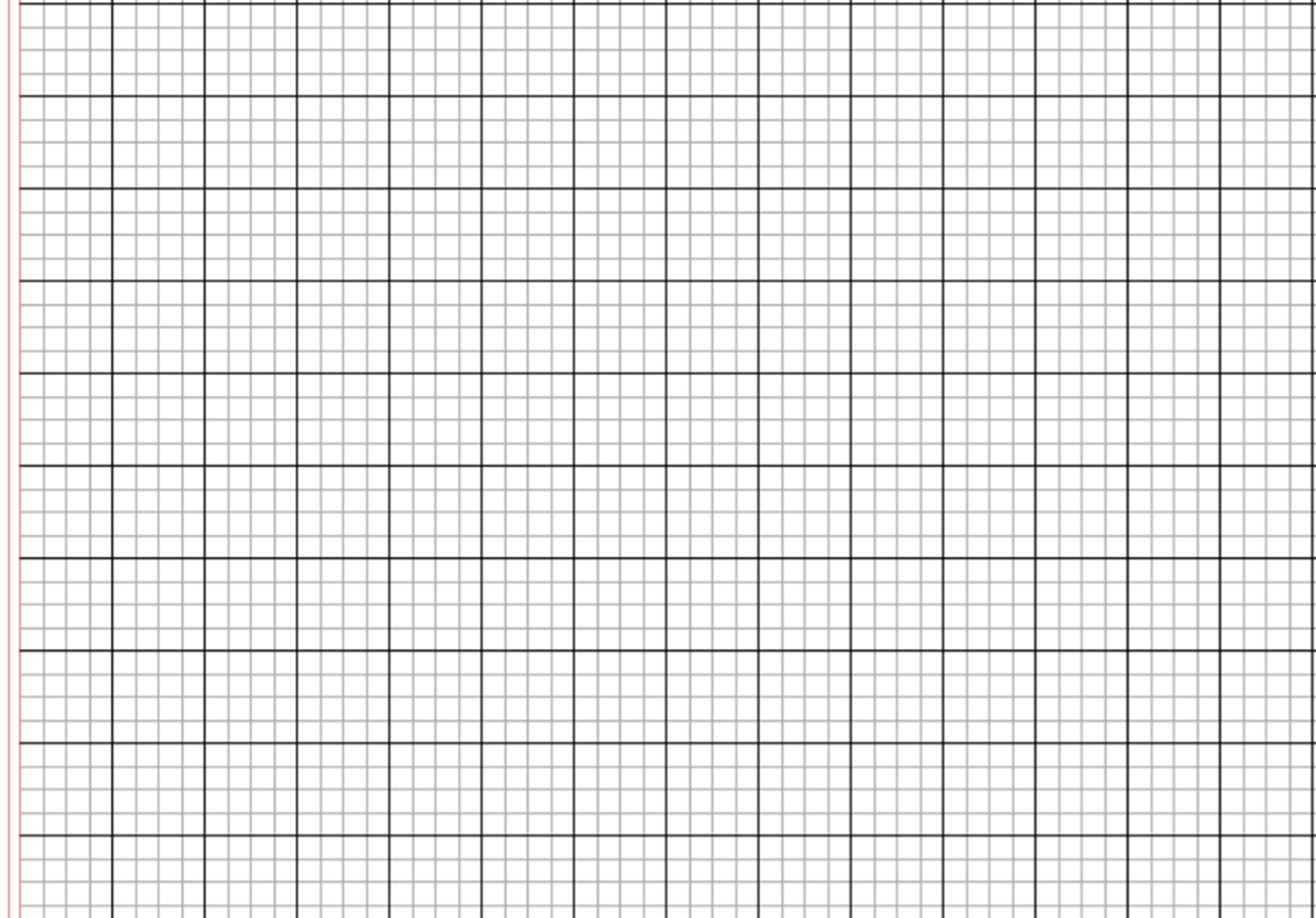 nhường nhịn
a. Khoảng cách giữa các chữ ghi tiếng như thế nào?
 Khoảng cách giữa các chữ ghi tiếng là 1 con chữ o.
b. Chữ cái nào cao 2.5 ô li ?
 Chữ g, h.
b. Viết câu ứng dụng
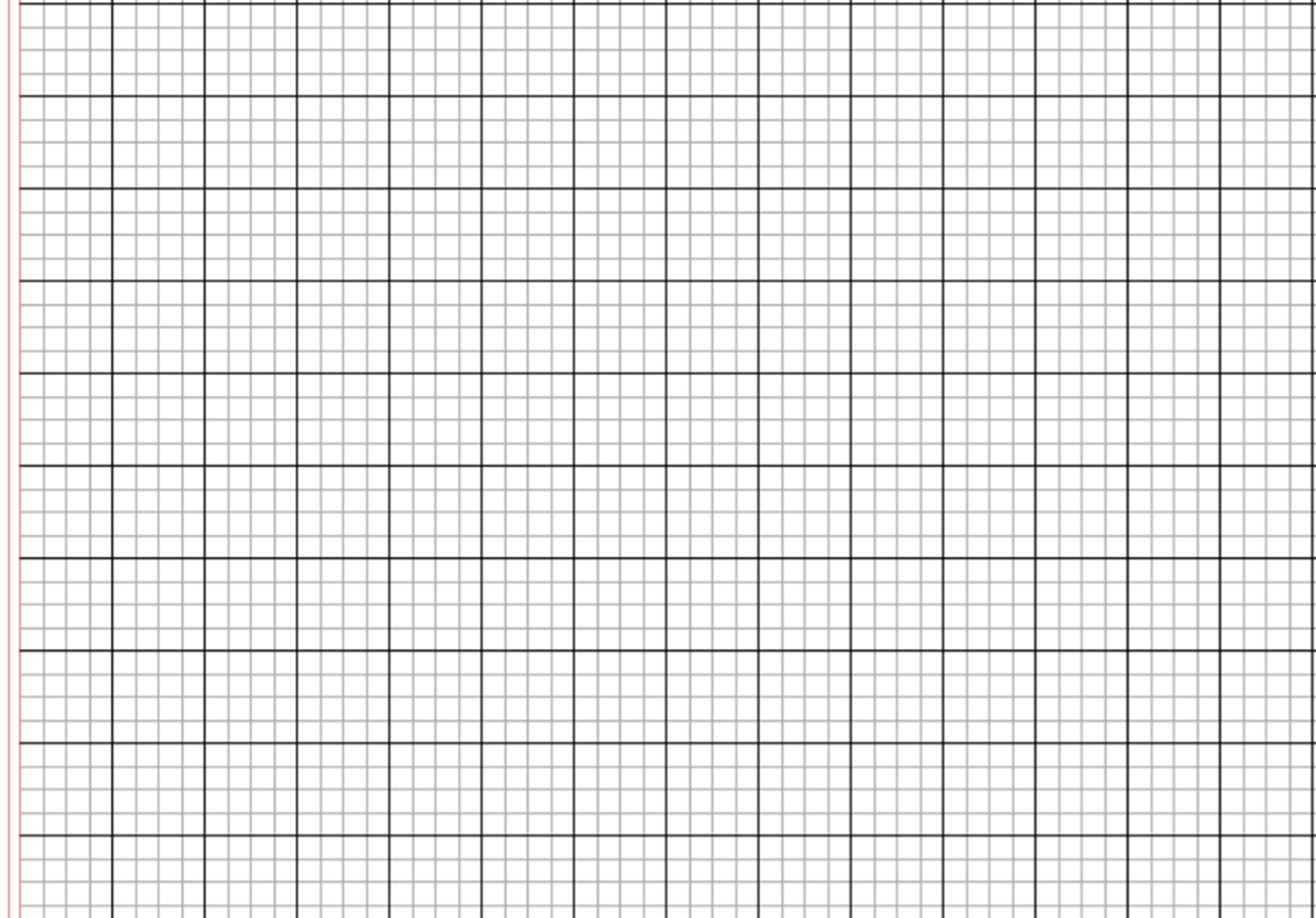 Kiếm đưϑ mē, chim mẹ tha ωϙ tổ.
a. Chữ cái nào được viết hoa?
 Chữ K.
b. Khoảng cách giữa các chữ ghi tiếng như thế nào?
 Khoảng cách giữa các chữ ghi tiếng là 1 con chữ o.
c. Những chữ cái nào cao 2.5 ô li ?
 Chữ K, h.
d. Chữ cái nào cao 2 ô li ?
 Chữ d.
e. Chữ cái nào cao 1.5 ô li ?
 Chữ t.
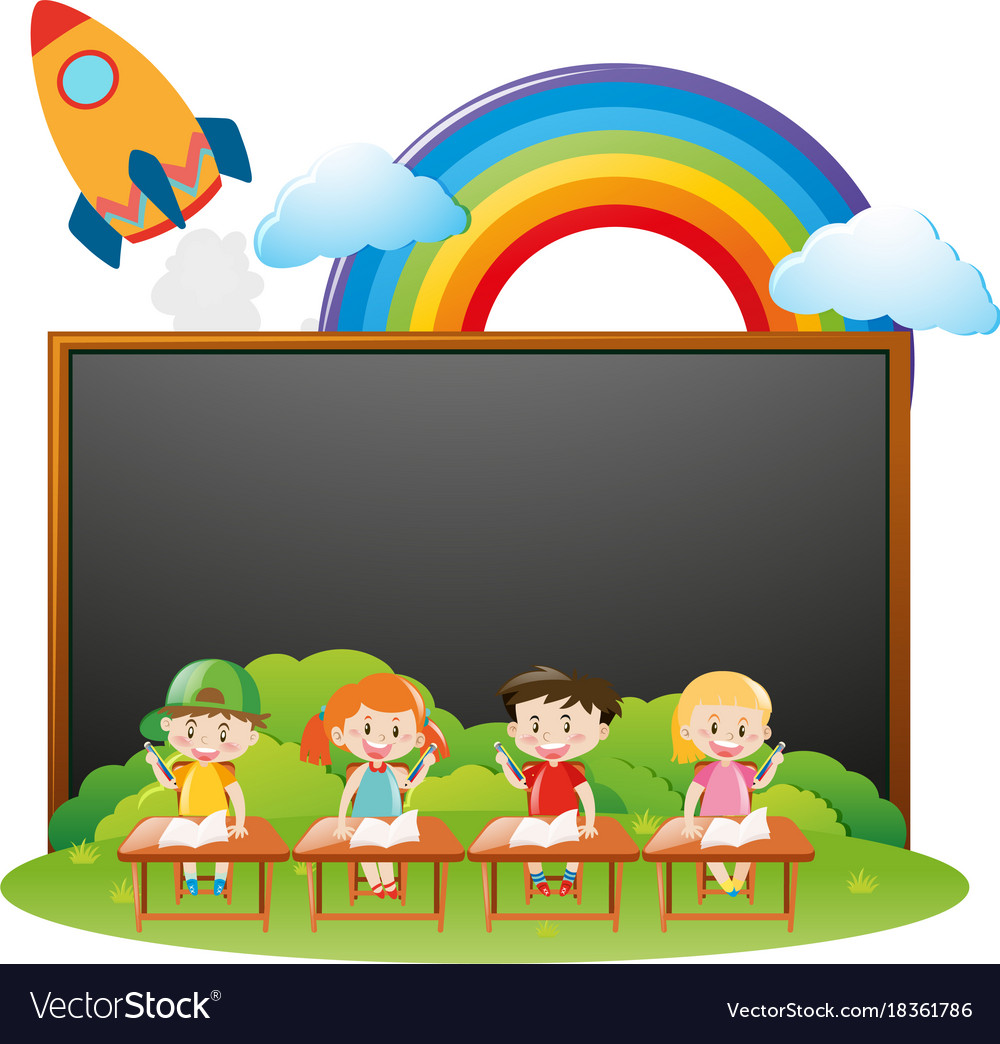 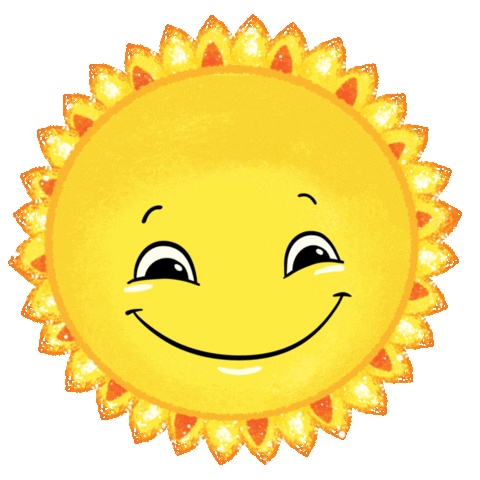 Viết vở luyện viết
Lưu ý tư thế ngồi viết
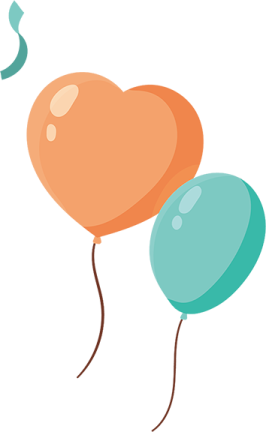 1 tay cầm viết, 
1 tay giữ trang vở
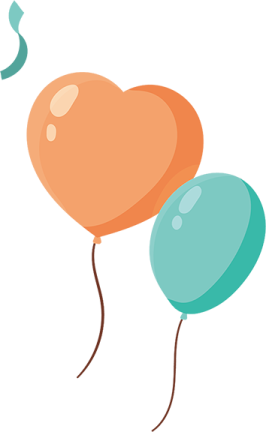 Thẳng lưng. Chân đặt thoải mái, đúng vị trí
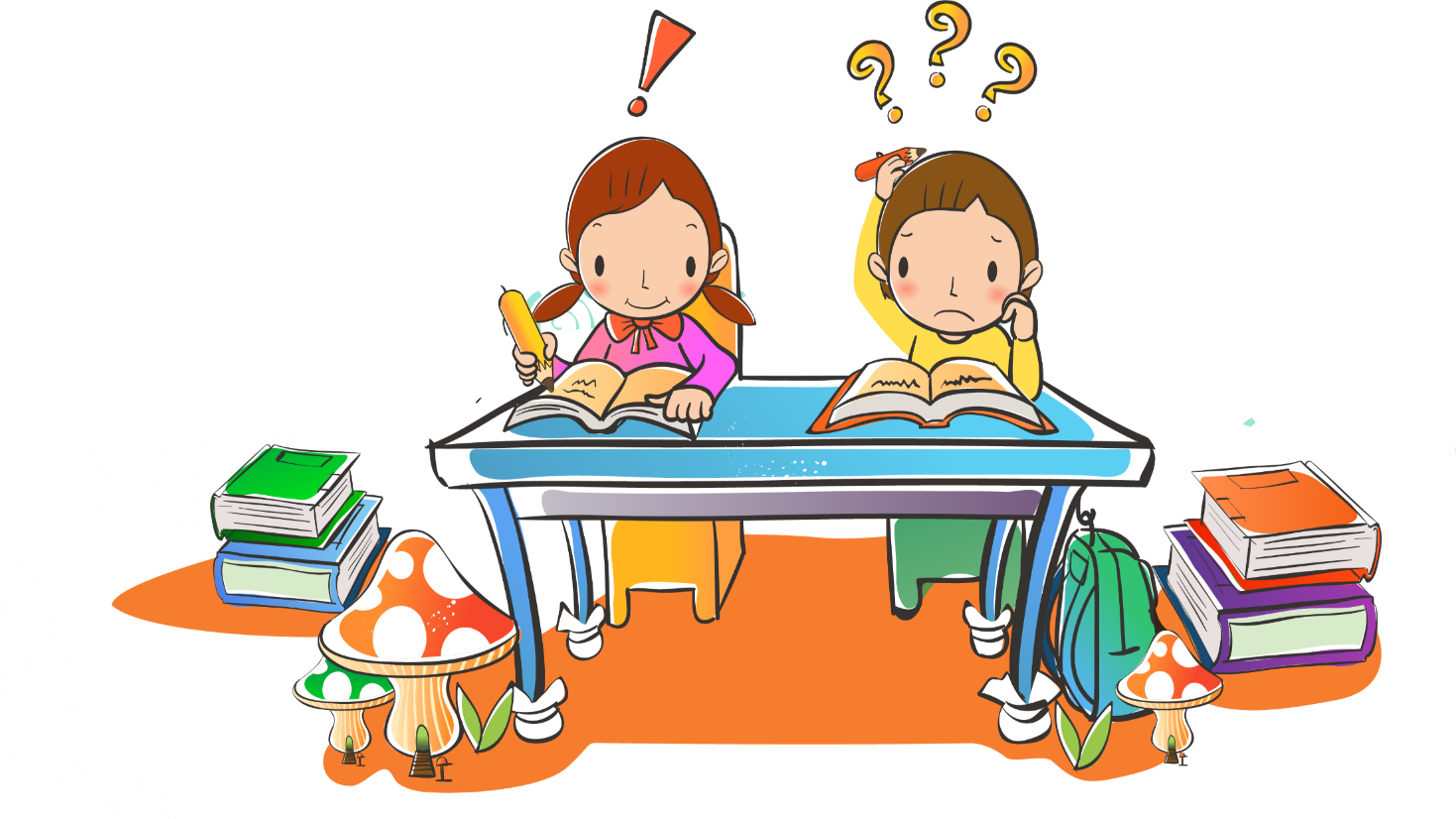 Khoảng cách từ mắt đến vở 25 đến 30 cm
ADD YOUR TITLE
Học sinh THỰC HÀNH viết bài vào vở luyện viết
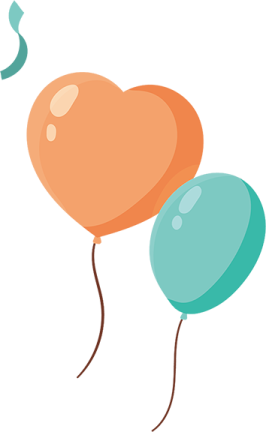 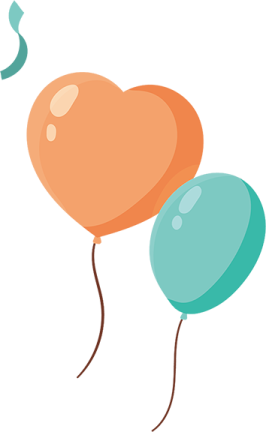 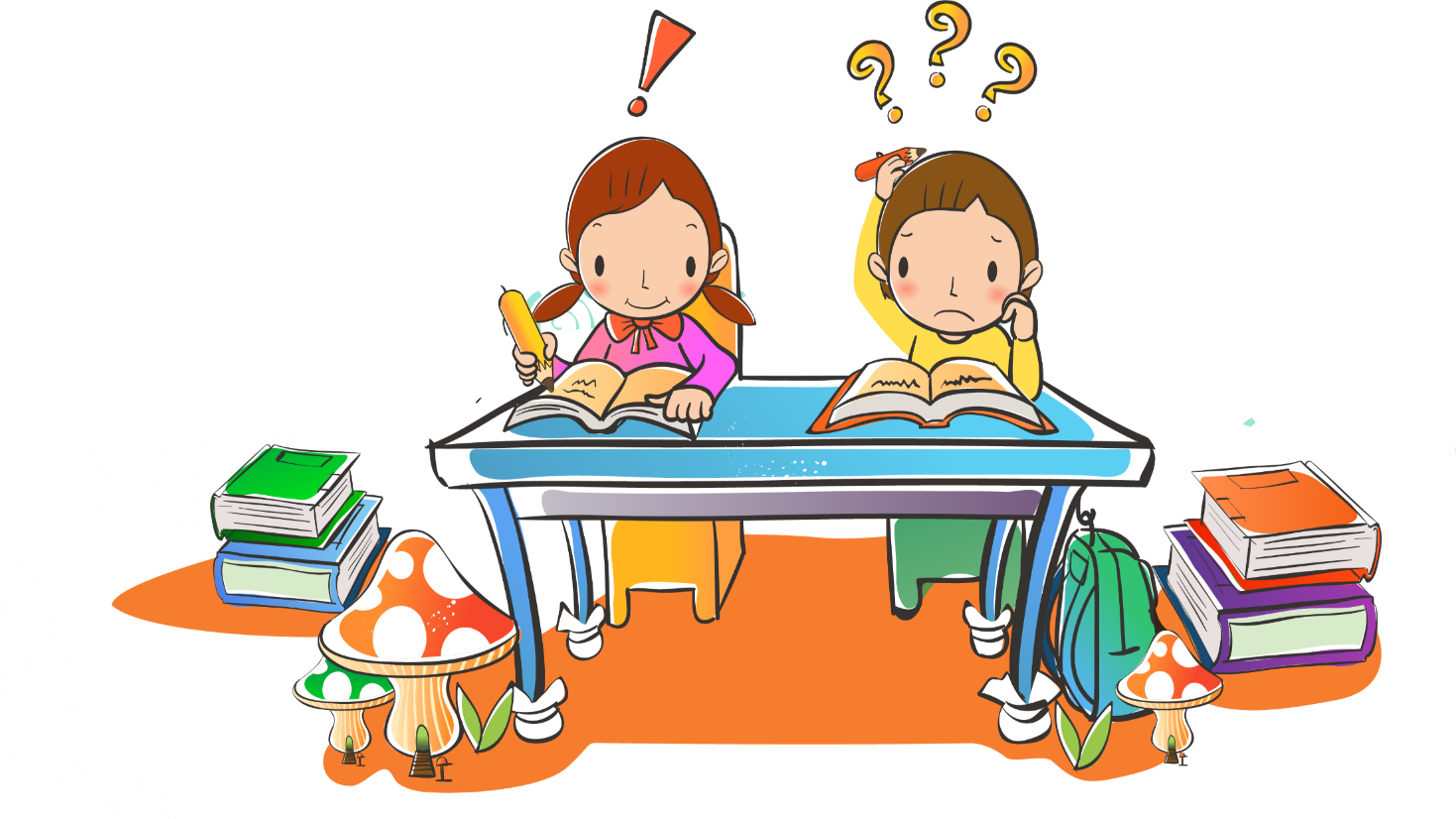 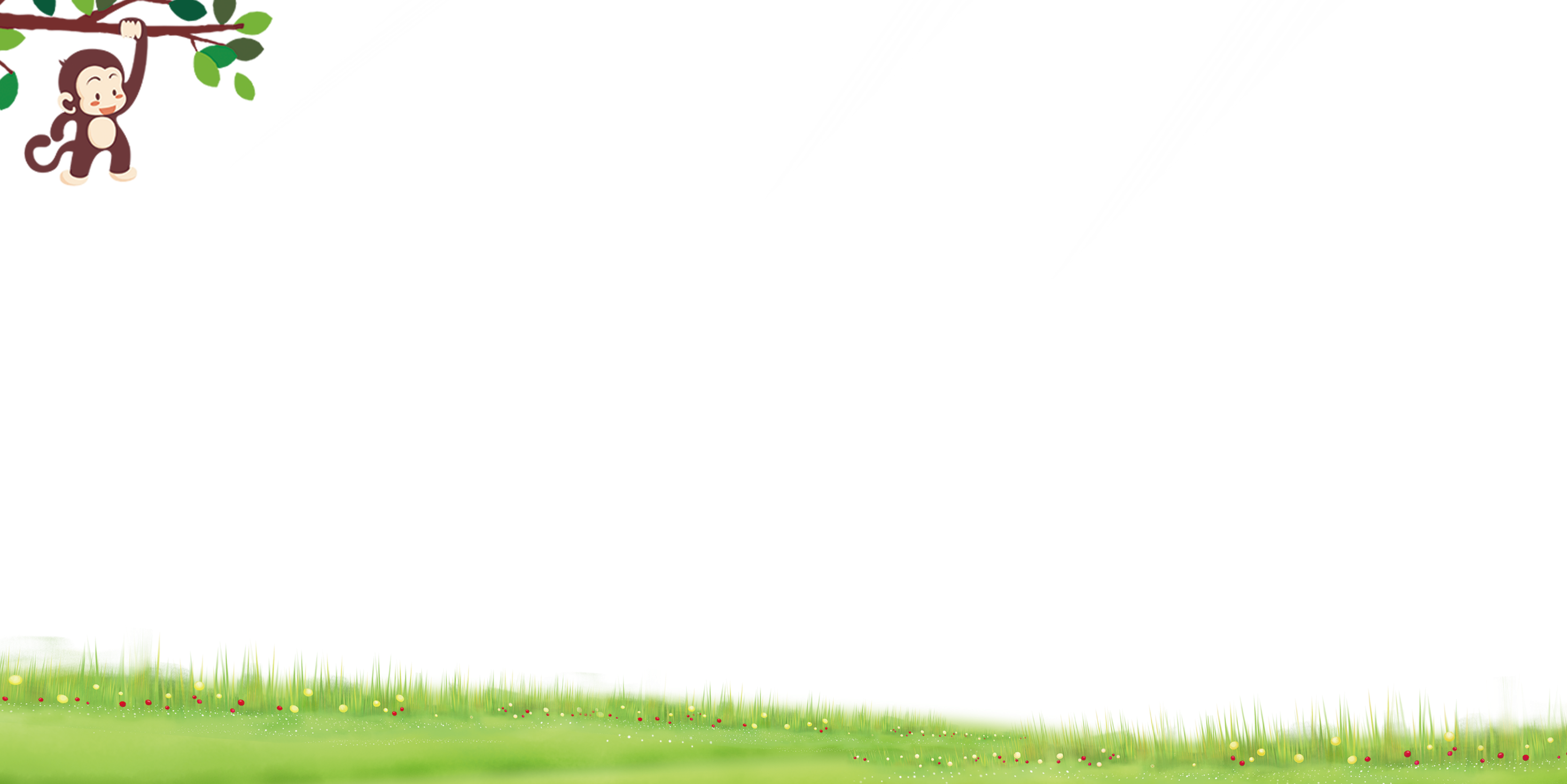 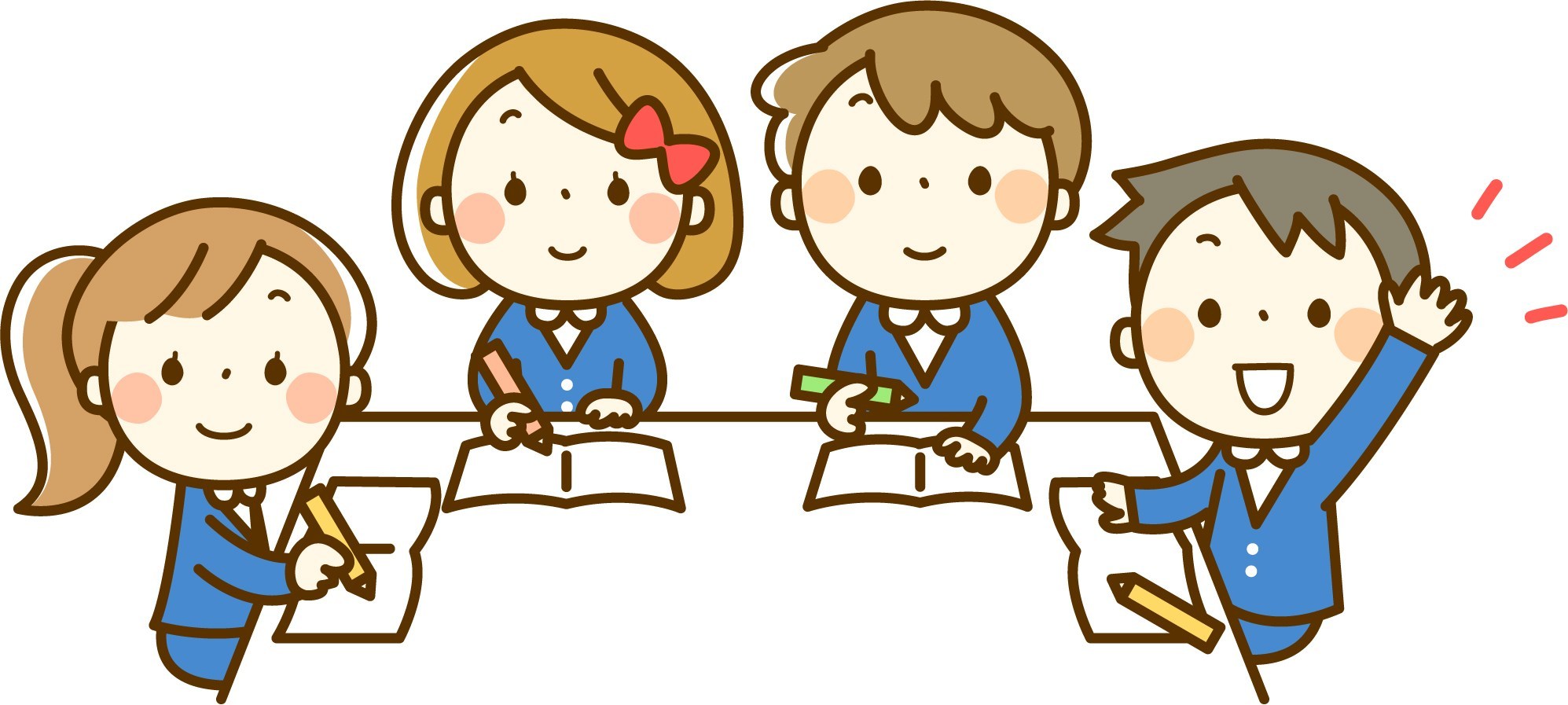 Dặn dò
Hoc10 chúc các em học tốt!